ПРИМЕНЕНИЕ БАЛЛЬНО-РЕЙТИНГОВОЙ СИСТЕМЫ В УЧРЕЖДЕНИЯХ ОБЩЕГО ОБРАЗОВАНИЯ
. Достоинства и недостатки пятибалльной системы оценивания
Подходы к понятию «рейтинг»
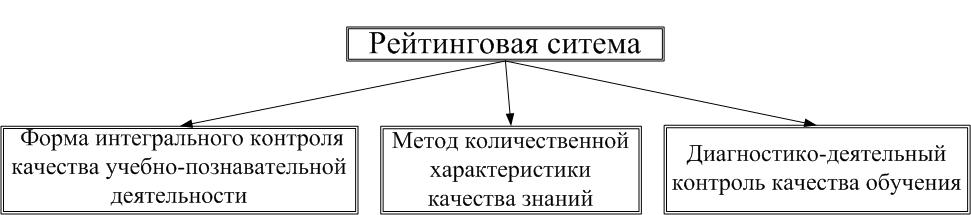 . Преимущества балльно-рейтинговой системы оценивания
Создание балльно-рейтинговой системы